5«Б» представляет «Осенний блюз»
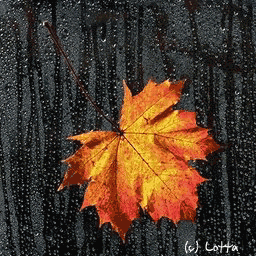 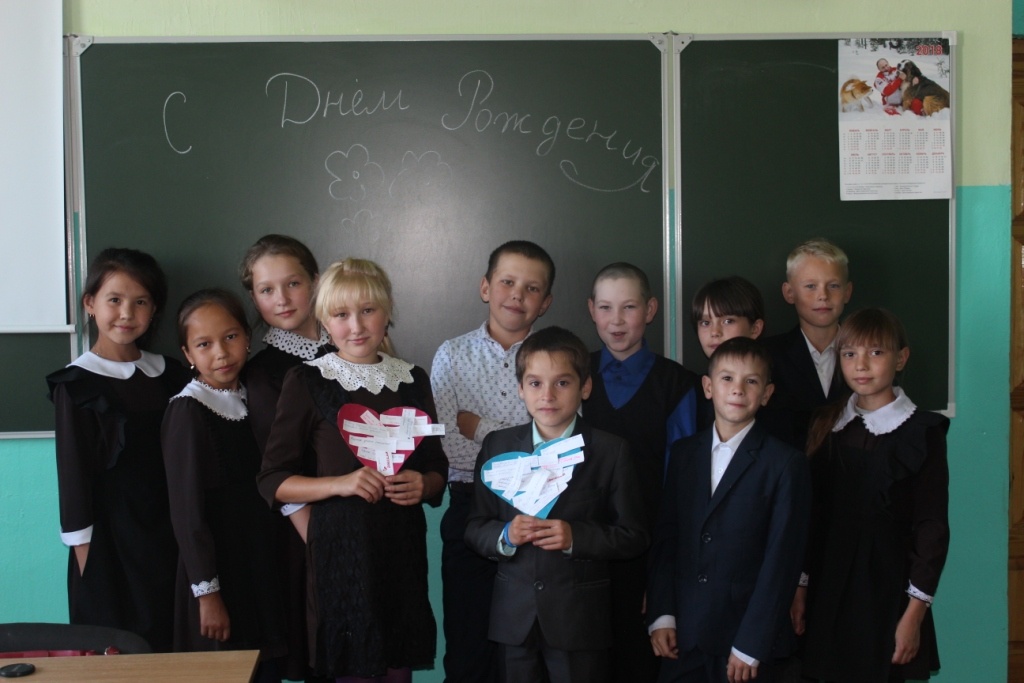 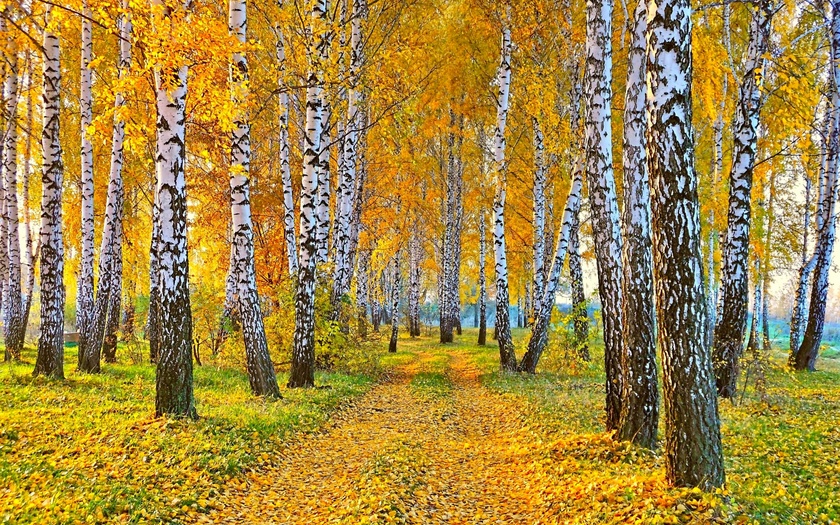 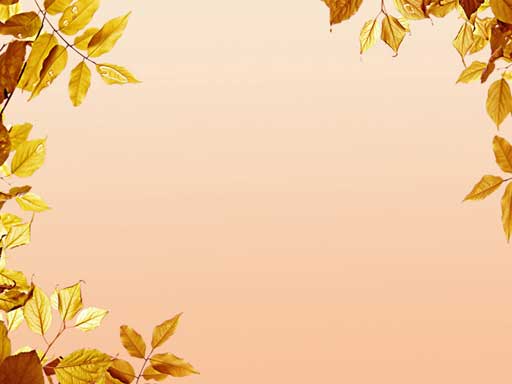 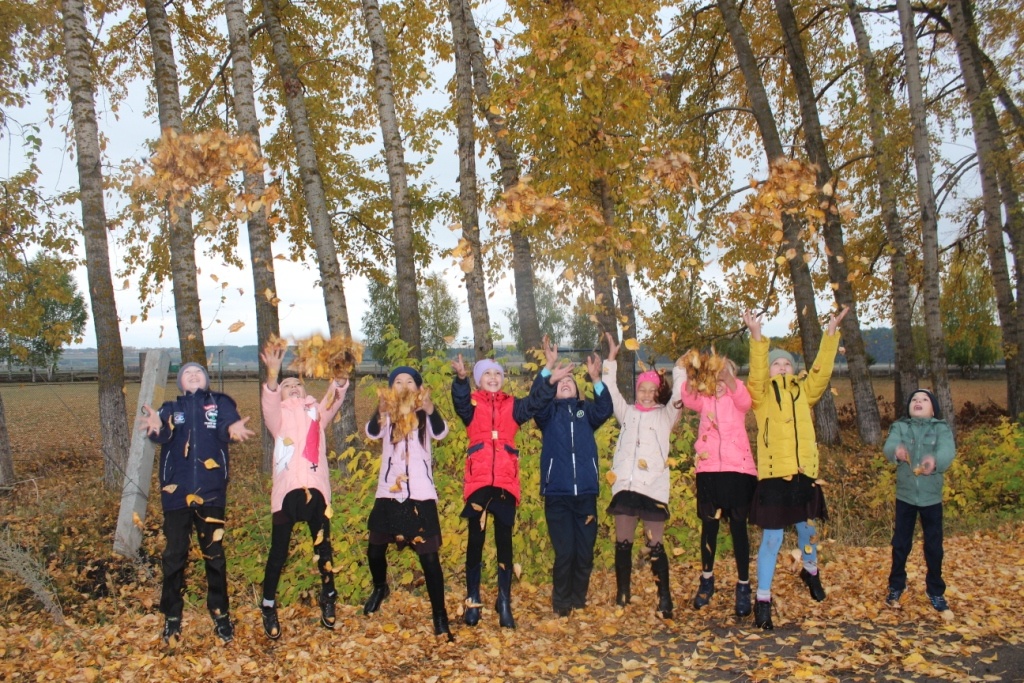 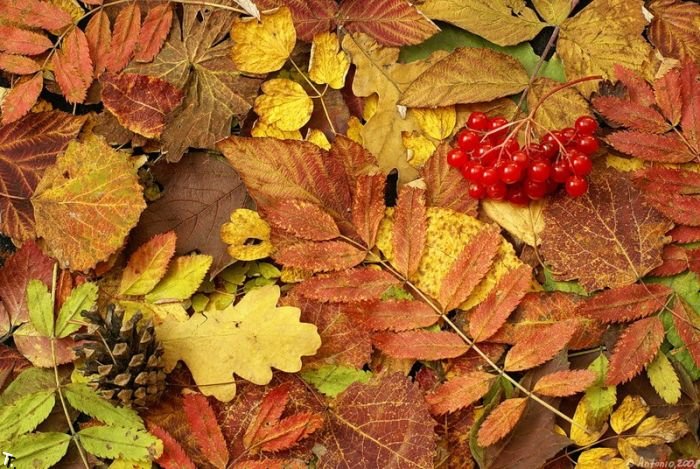 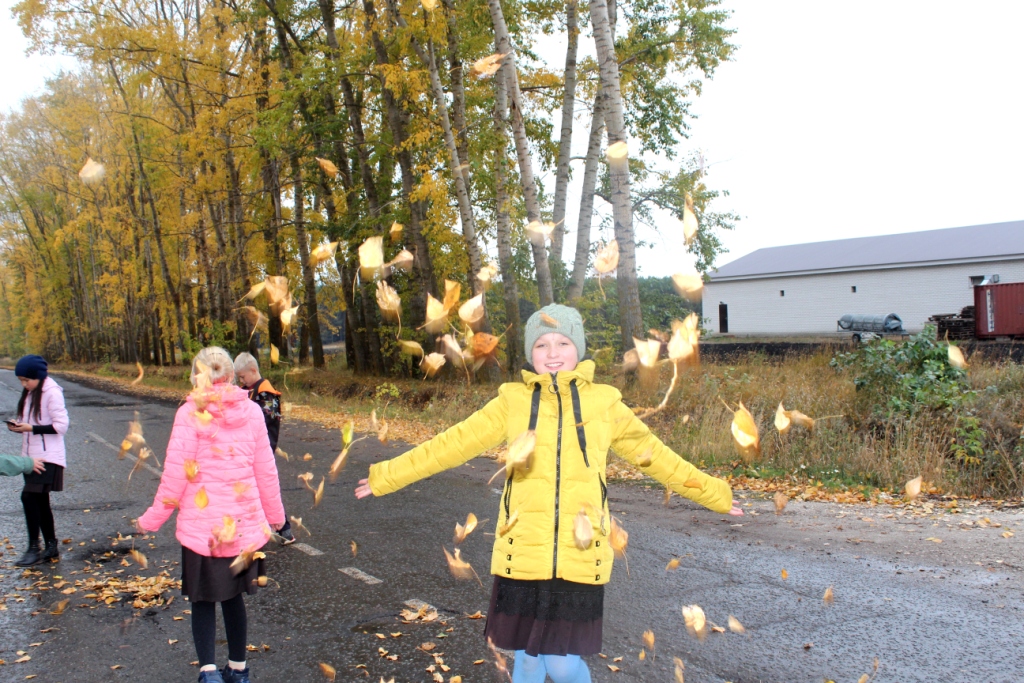 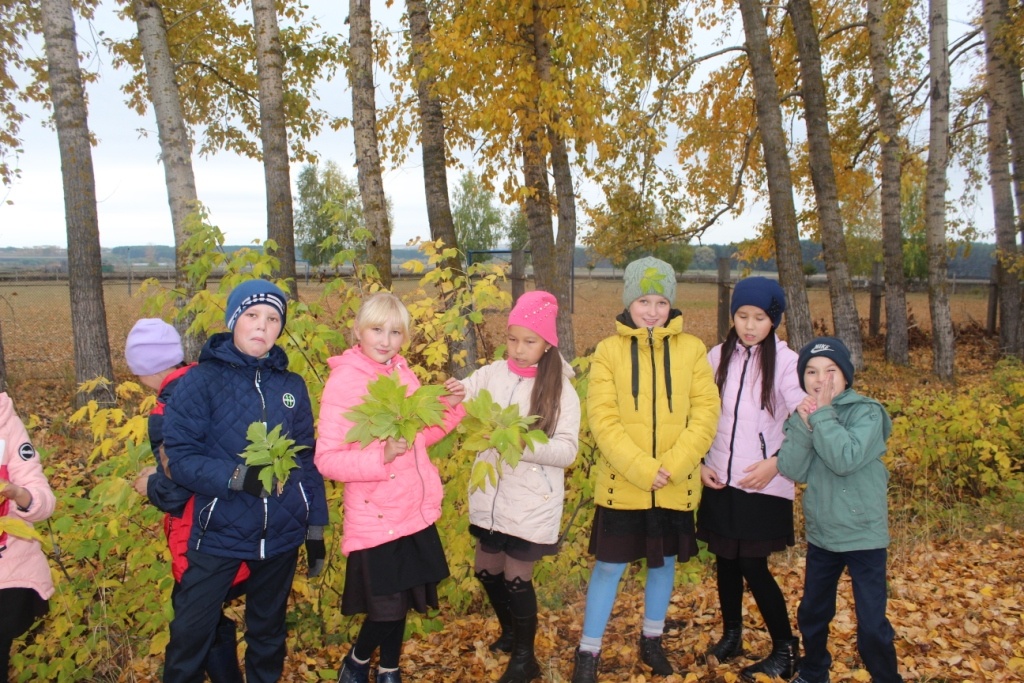 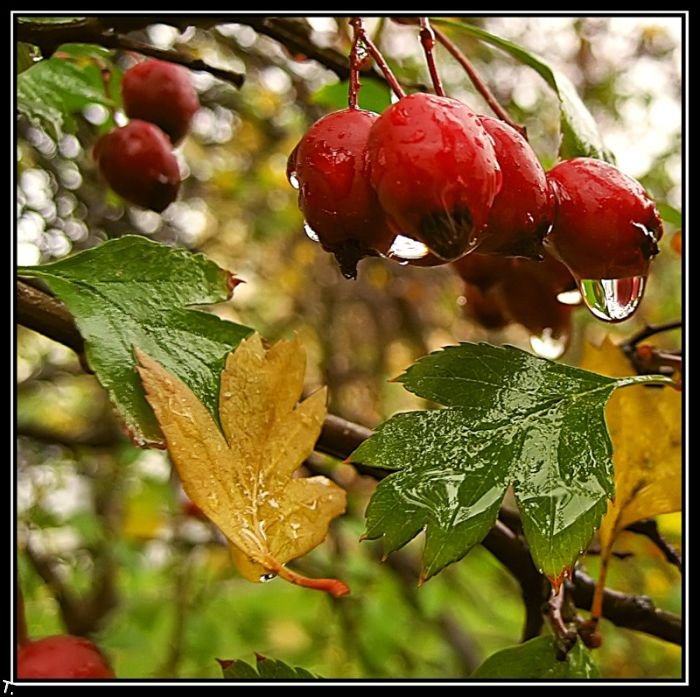 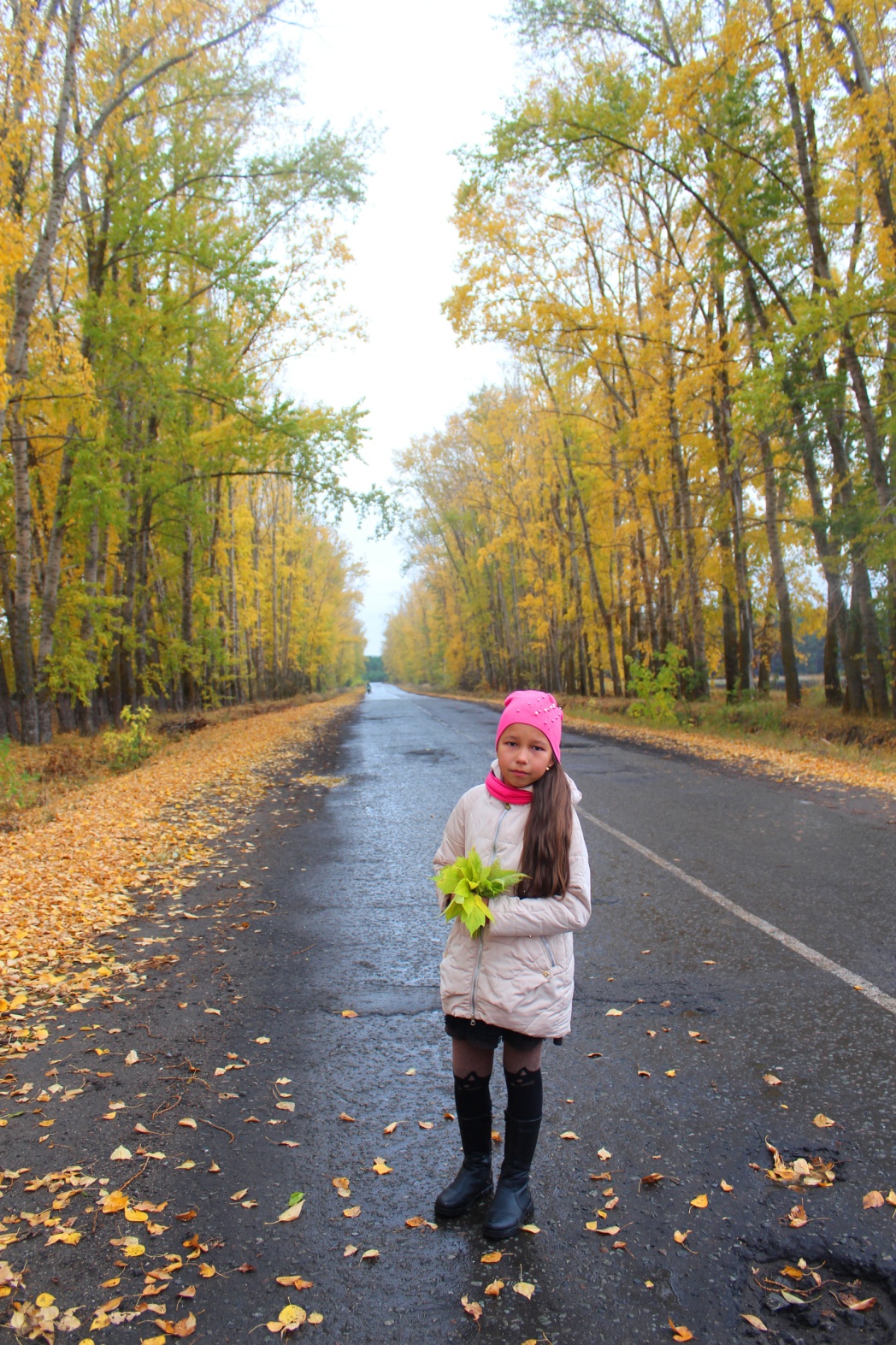 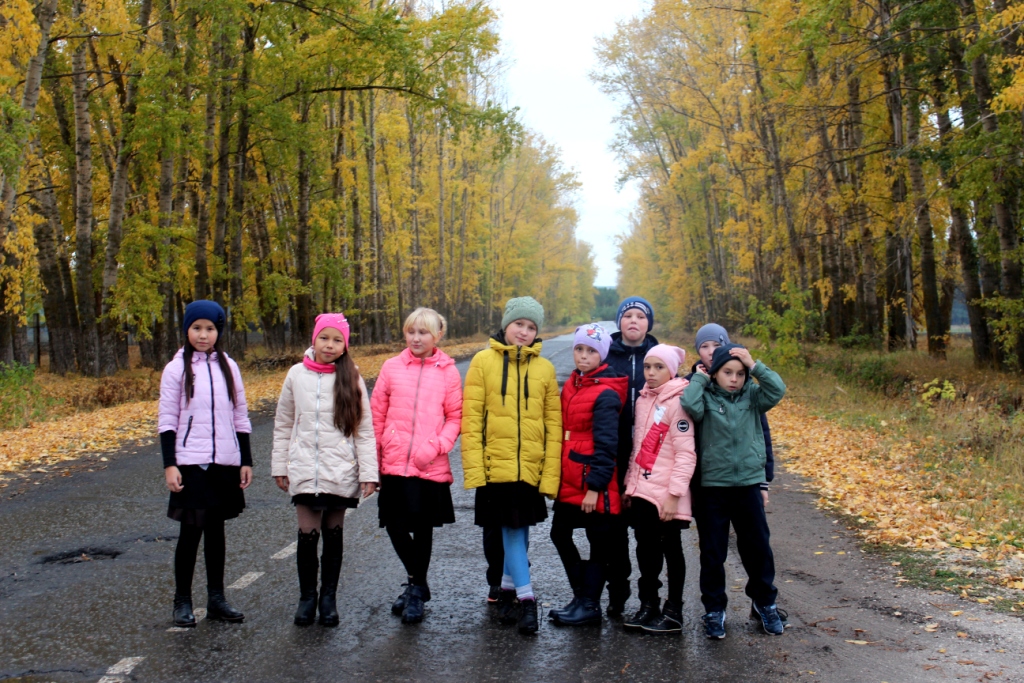 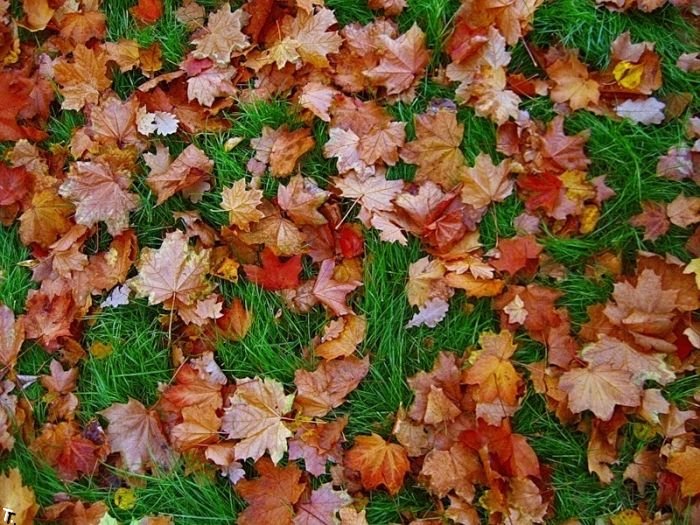 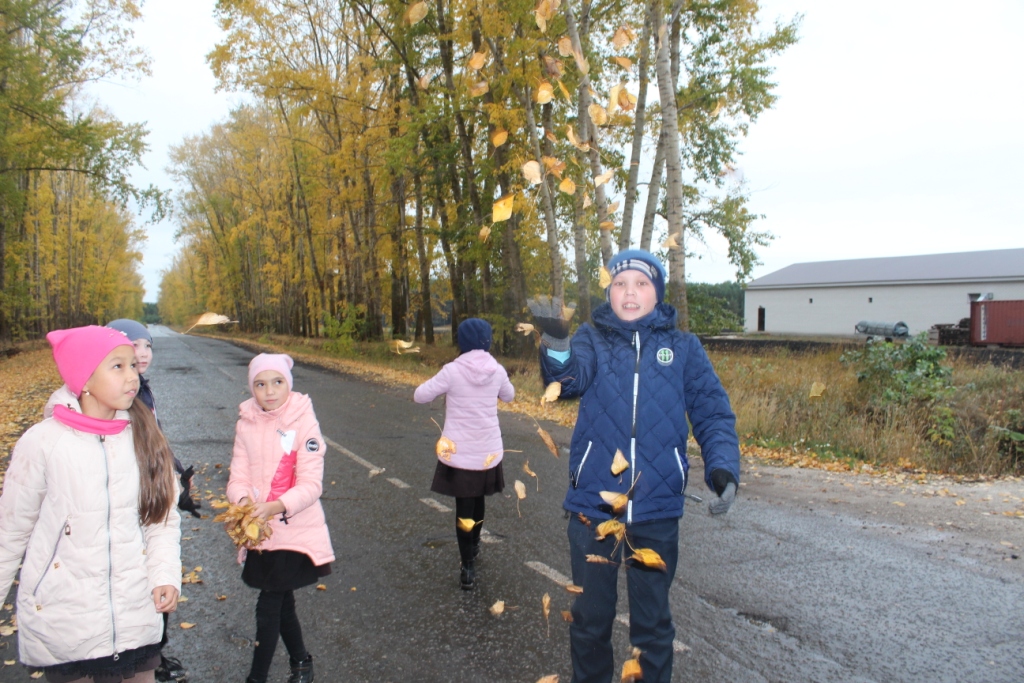 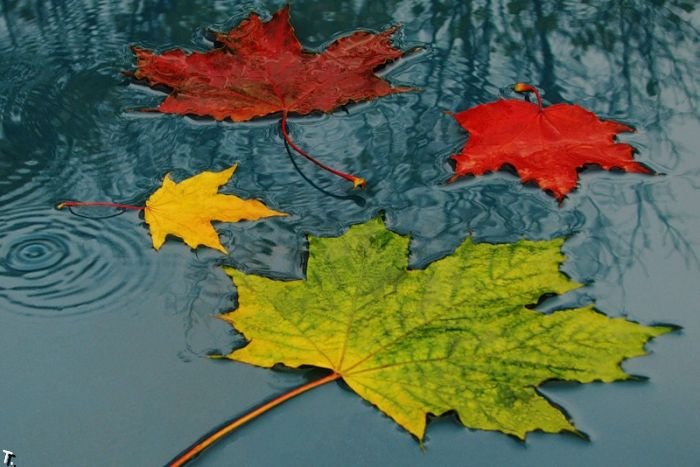 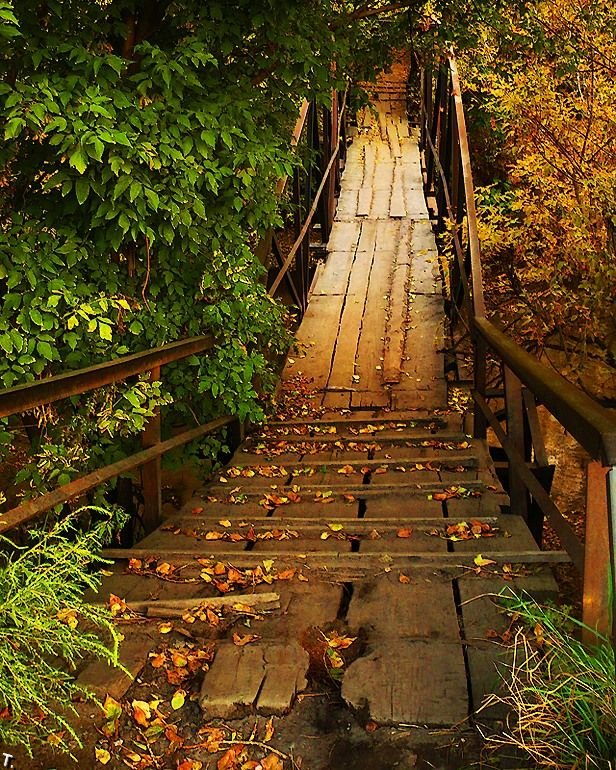 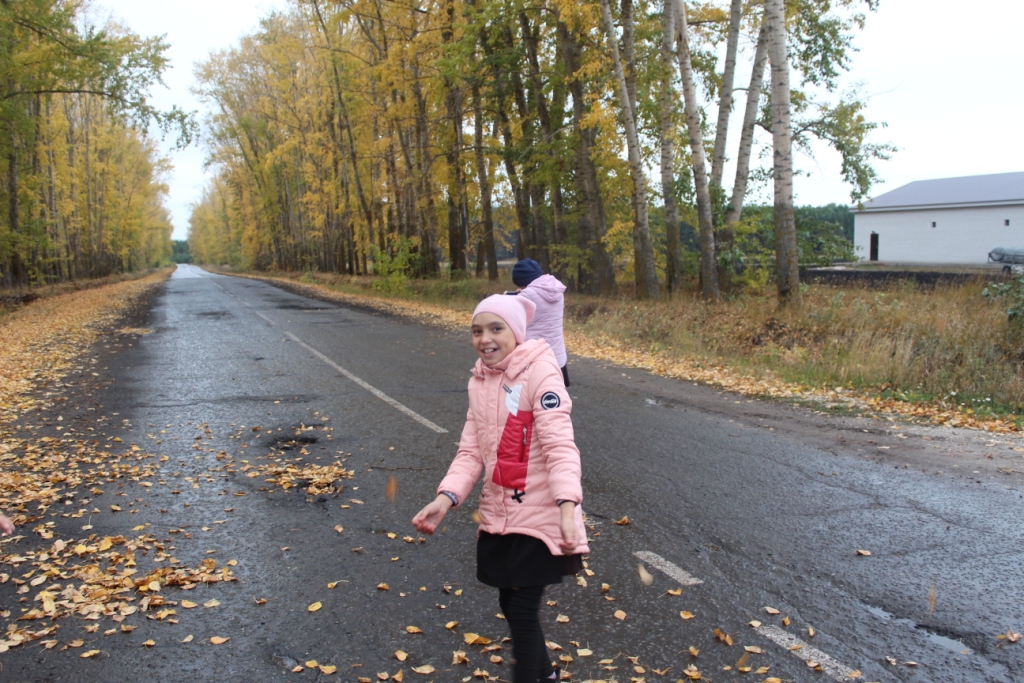 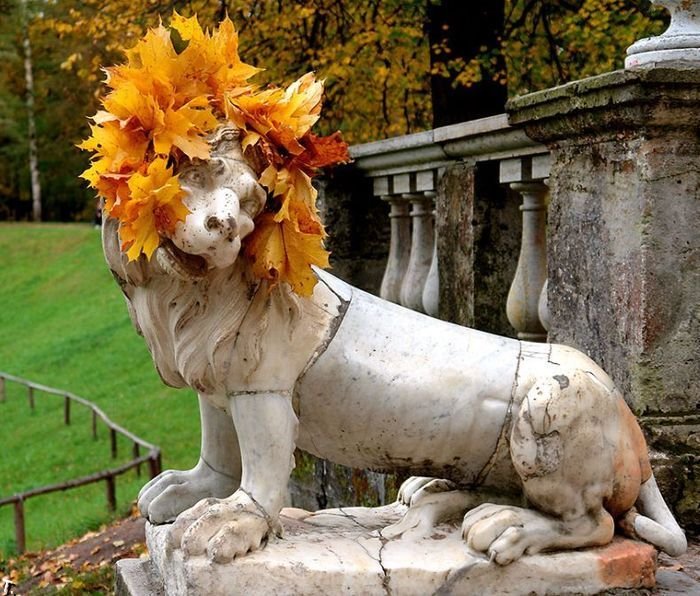 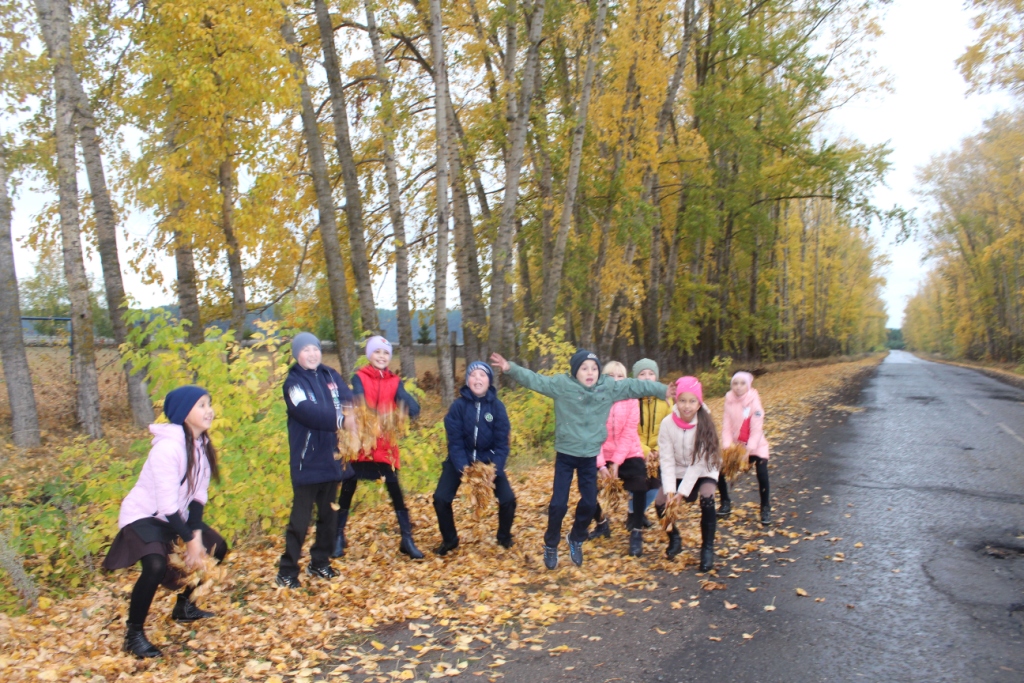 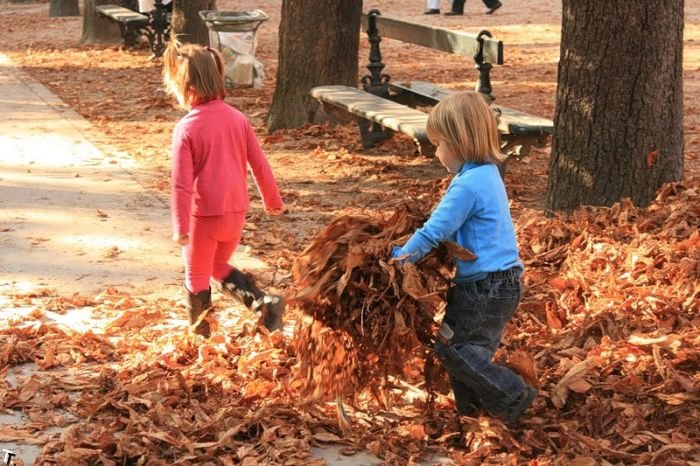 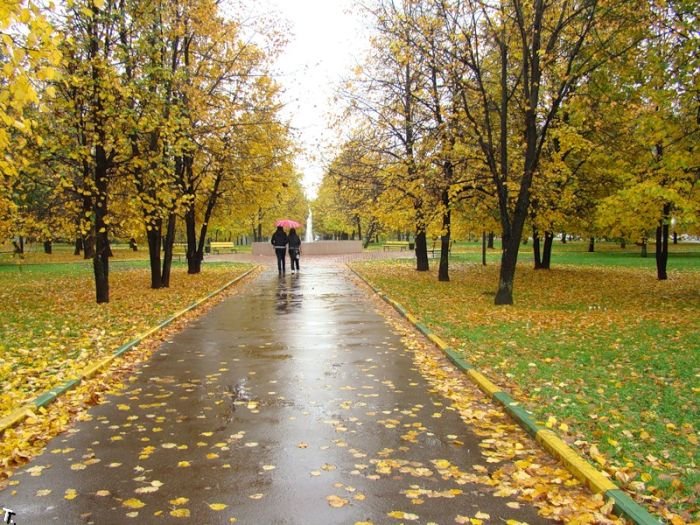 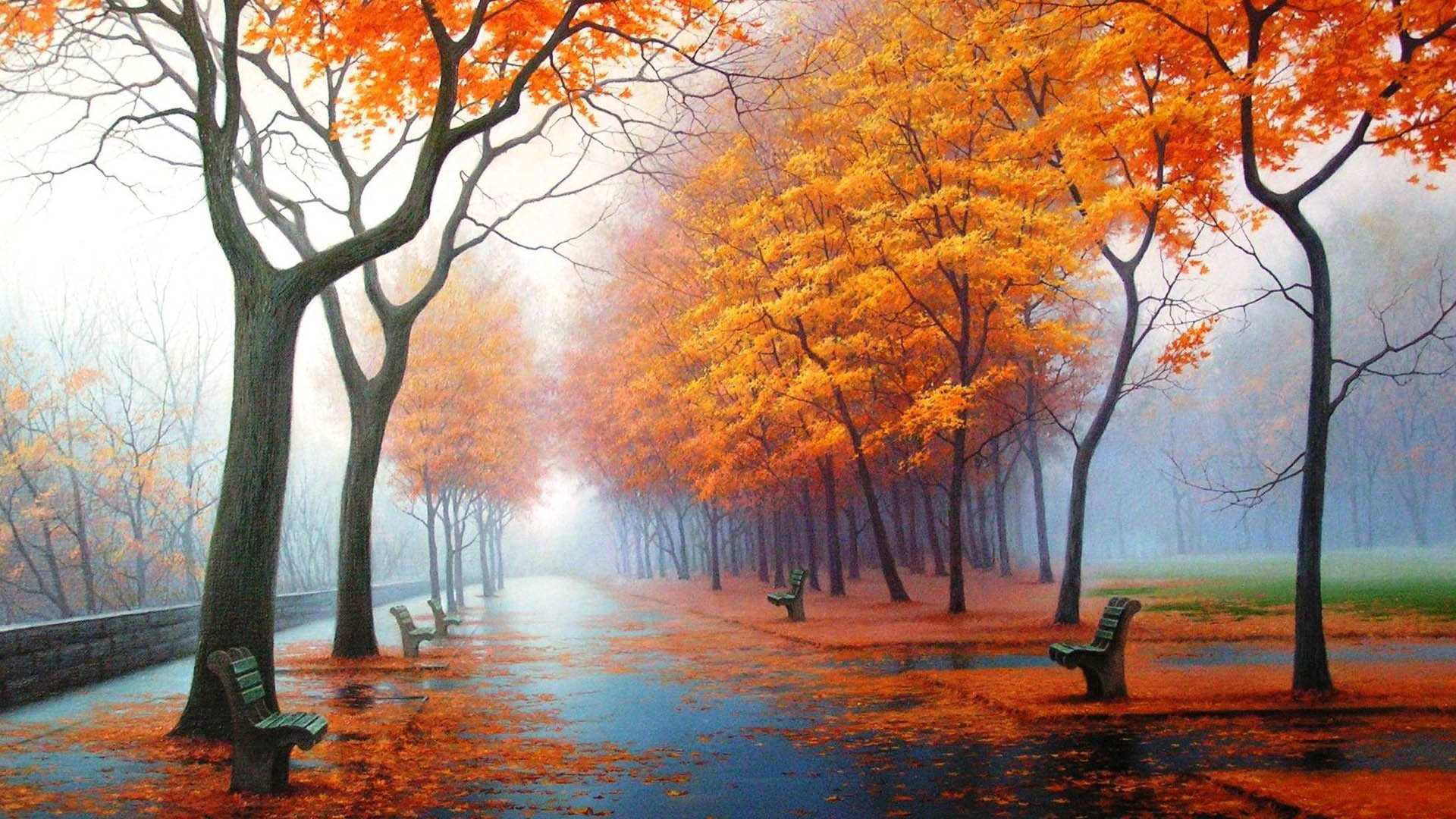 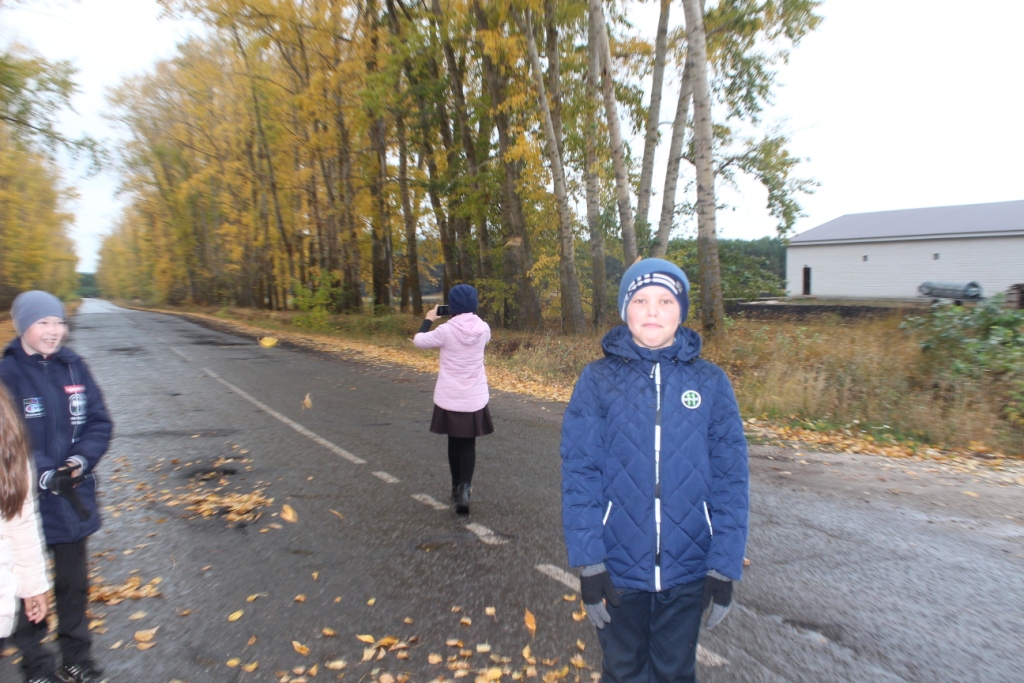 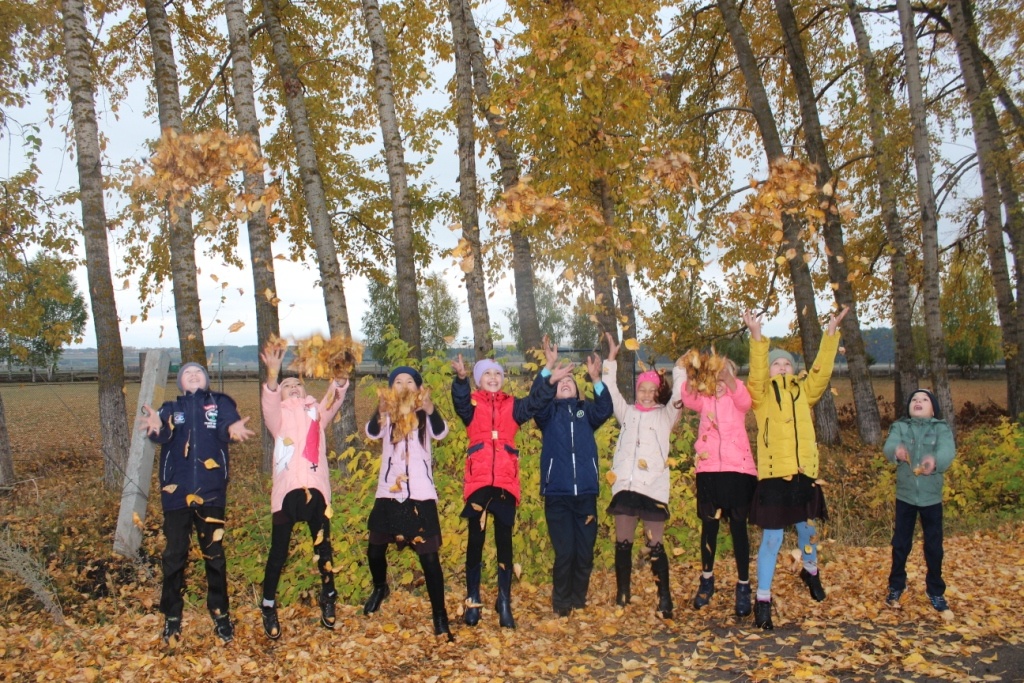 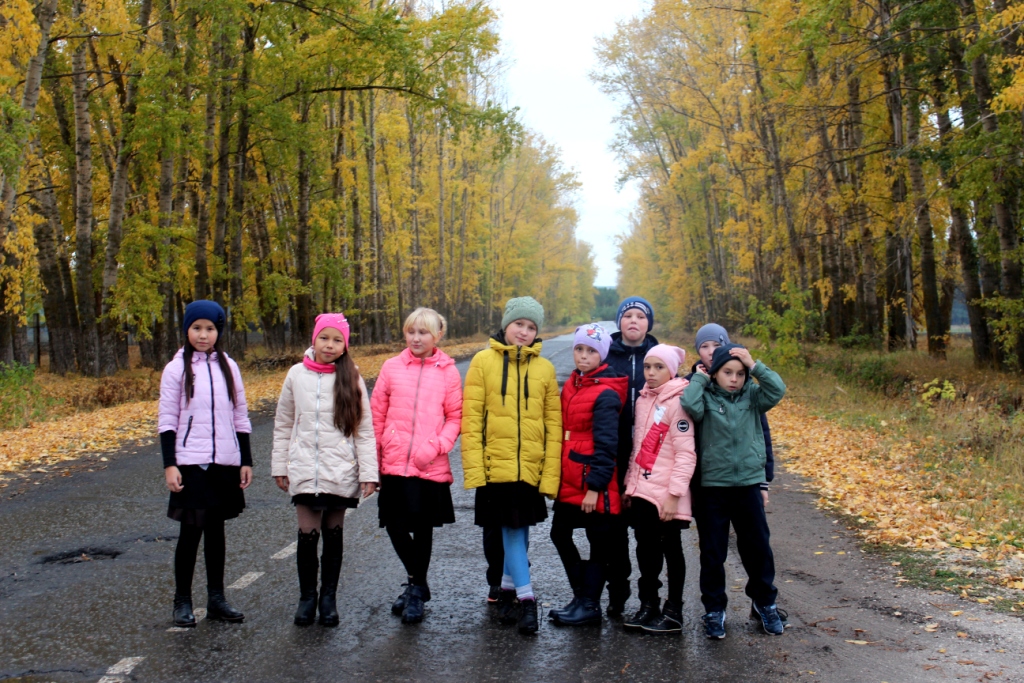 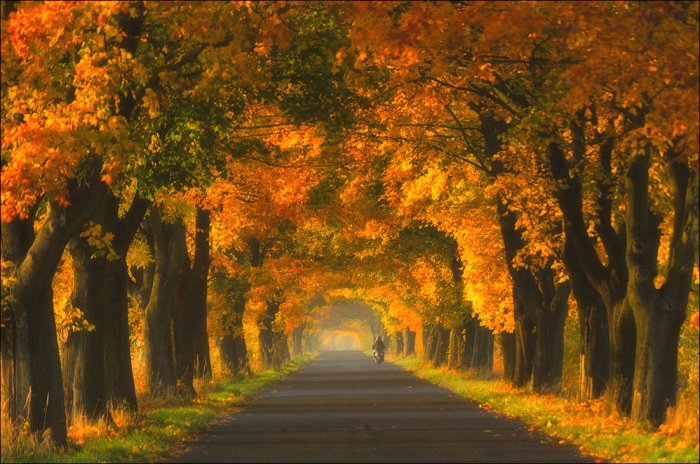 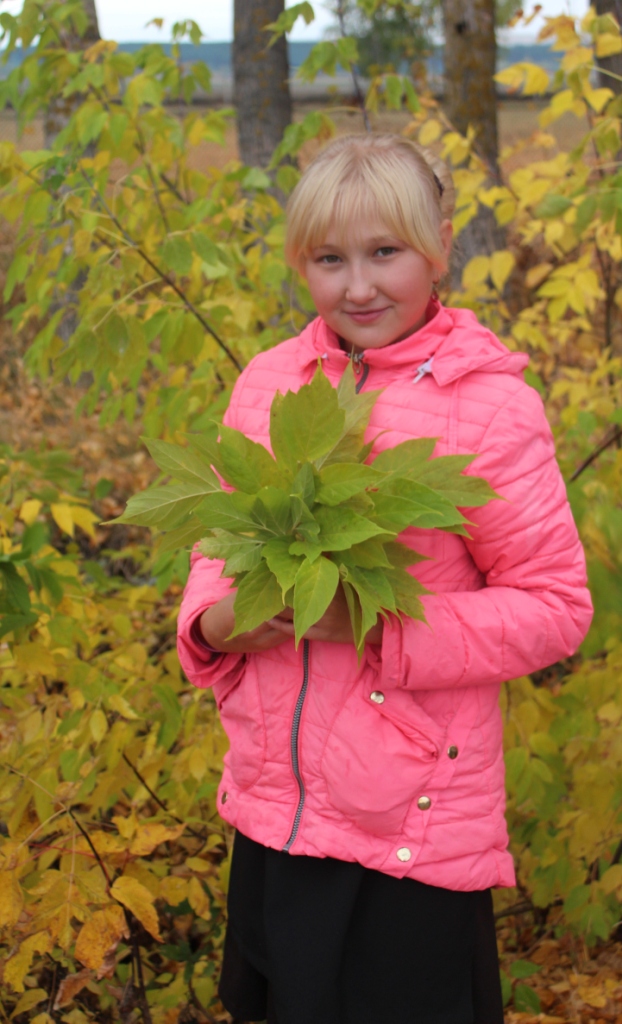 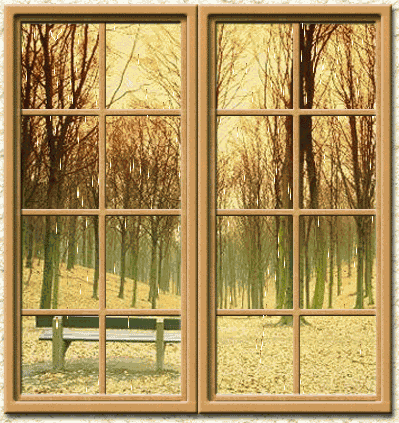 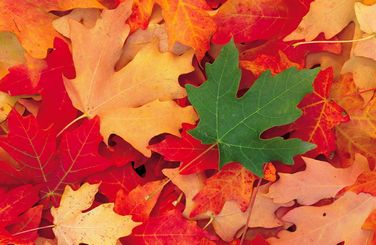 СПАСИБО 
ВСЕМ
 ЗА ВНИАНИЕ!